Review & Complement
Hung-yi Lee
[Speaker Notes: Rank 的特性有好多 ……]
Announcement
4/20 (下下週三) 期中考
範圍: 到第四章 (有*章節不考)
下週三、週四複習
把想問的問題、想講解的習題、想講解的章節在下週二午夜前讓老師知道
勾選習題
http://speech.ee.ntu.edu.tw/~tlkagk/courses/LA_2016/Lecture/problem.pdf
More about Rank
[Speaker Notes: Rank 的特性有好多 ……]
Review: Rank A
Properties of Rank
A is a m x n matrix. 


A is said to have full rank if Rank A = m or Rank A = n.
A is said to be rank deficient if it does not have full rank.
Rank A = Rank AT
Properties of Rank
If A is a m x n matrix, and B is a n x k matrix.


If B is a matrix of rank n, then


If A is a matrix of rank n, then
Properties of Rank
If A is a m x n matrix, and B is a n x k matrix.


If A is a m x n matrix, and Q is a m x m invertible matrix.
Invertible matrix is a product of elementary matrices.
Elementary row operation will not change the row space
dim of row space
Rank
[Speaker Notes: Any matrix multiplied by an invertible matrix will not change its rank.]
Properties of Rank
If A is a m x n matrix, and B is a n x k matrix.
P is an invertible matrix
?
It can also have zero rows
=
Properties of Rank
Theorem 4.9 (P258)
BV is a basis of V, V in W, BV in W
BV is an independent set in W
By extension theorem, BV is in the basis of W
If dim V = dim W =k
BV is a linear independent set in W, with k elements
It is also the span of W
R3 is the only 3-dim subspace of itself
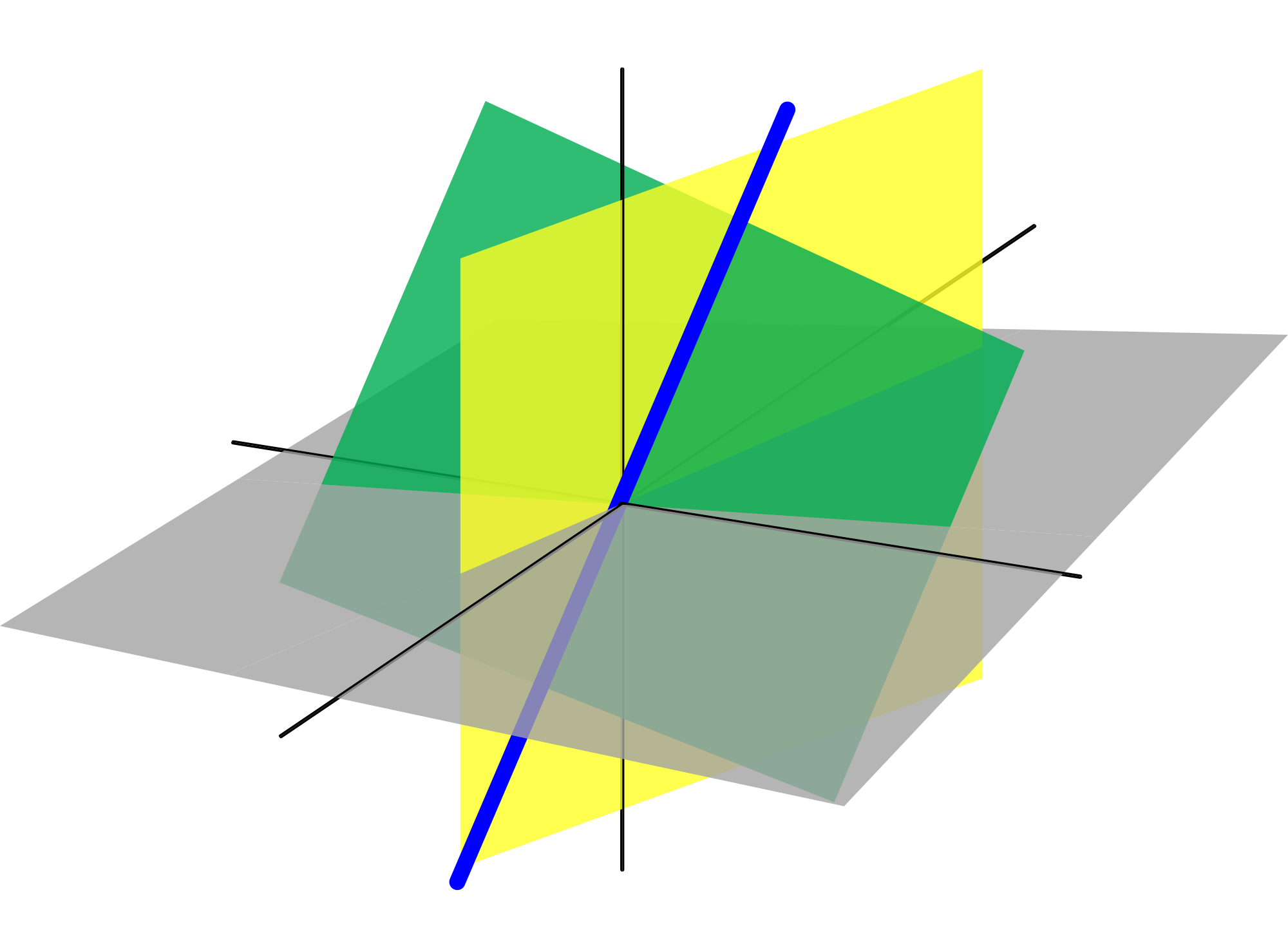 L
W
The 2-dim subspace with basis {u,v}
u
The 0-dim subspace
v
0
The 1-dim subspace with basis {u}
Properties of Rank
If A is a m x n matrix, and B is a n x k matrix.
B
A
[Speaker Notes: Interesting fact]
Properties of Rank
T
……
……
Dependent
Independent
More about Determinants
Properties of Determinants
A is invertible
det(A) ≠  0
Properties of Determinants
If A is not invertible:
A is not invertible
AB is not invertible
det AB = 0
det A = 0
A is not invertible
det A det B = 0
Properties of Determinants
If A is invertible:
You have to proof that det EA = det E det A
(E is elementary matrix)
Properties of Determinants
det E = det ET  …… in the textbook
det A = det AT
Proof:
Format of each term:
permutation of 1,2, …, n
Find an element in each row
Sorted by column indices
Format of each term:
permutation of 1,2, …, n
Find an element in each column
A v.s. AT
Rank A = Rank AT
det A = det AT
趙靈兒
林月如
阿奴
趙林阿靈月奴兒如
Name A = Name AT
Dependent and Independent Set
Properties (P81)
independent
dependent
or
dependent
dependent
dependent
Properties (P81)
[Speaker Notes: I have question about 5 ….]
Rotation Matrix
Rotation Matrix
Rotation Matrix
Rotation Matrix